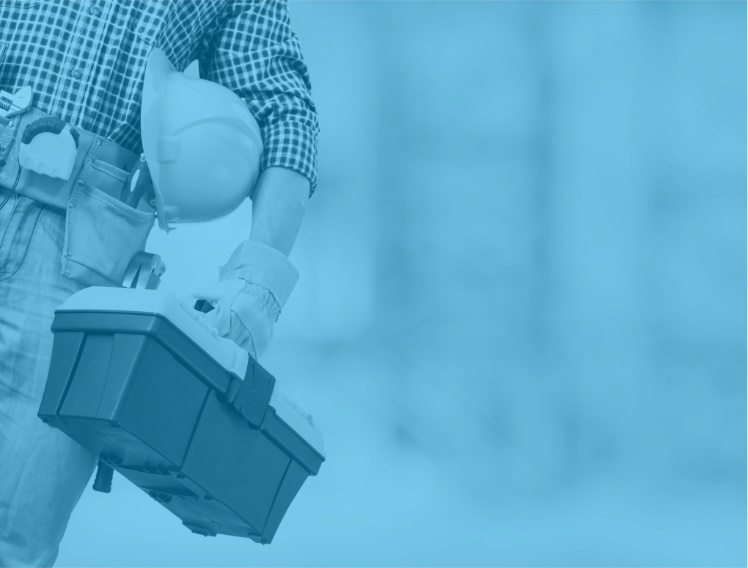 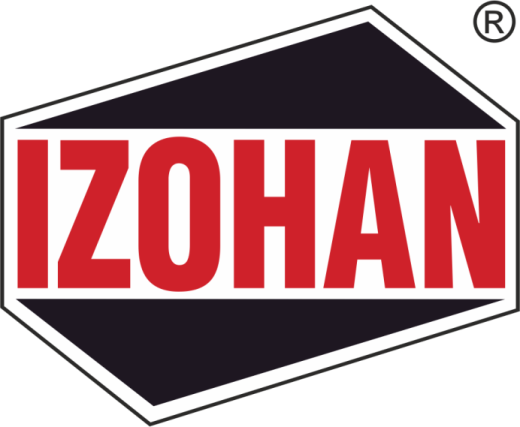 Świat idzie do przodu.
Naszą ambicją jest go wyprzedzać.
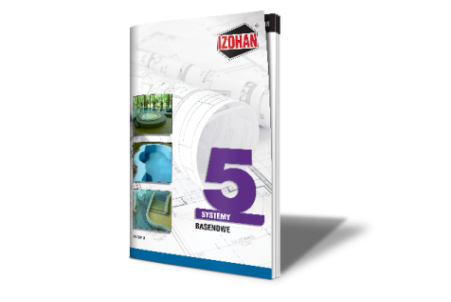 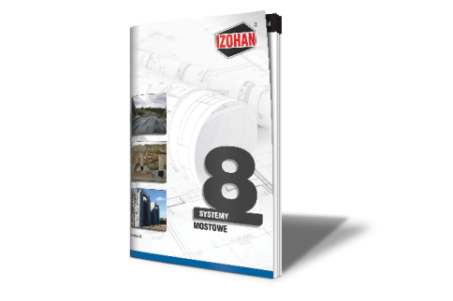 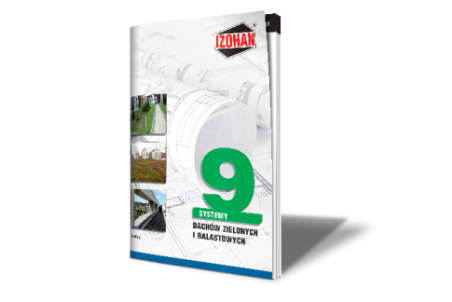 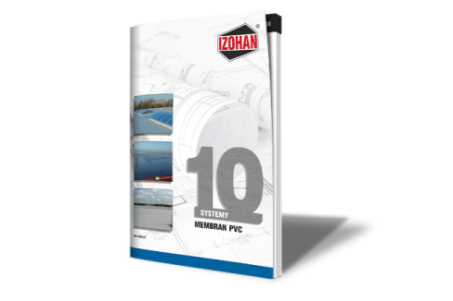 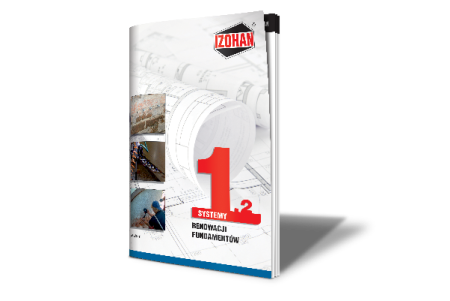 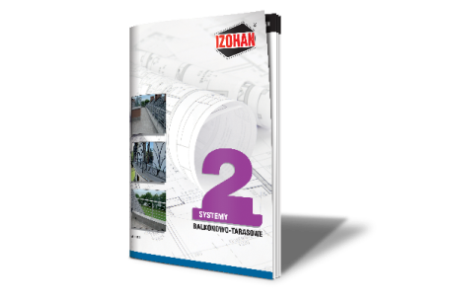 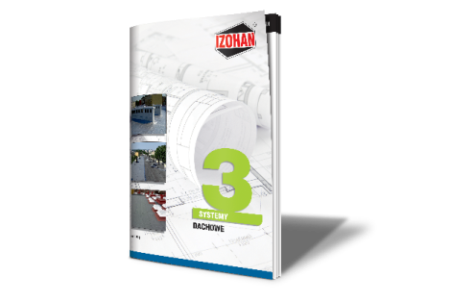 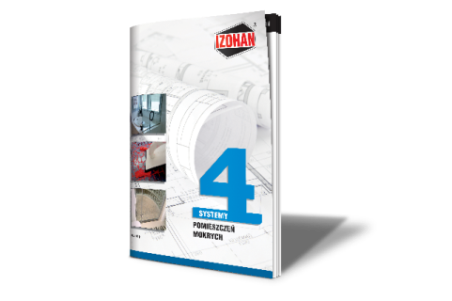 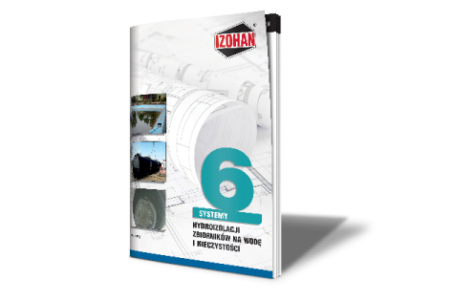 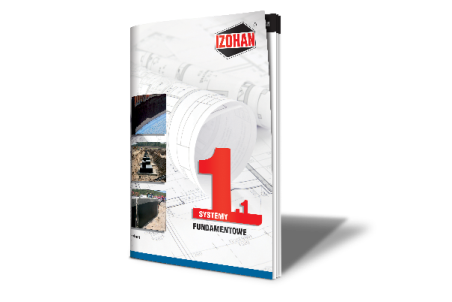 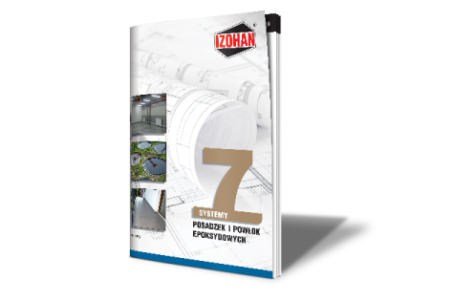 Profesjonalne Systemy Hydroizolacji
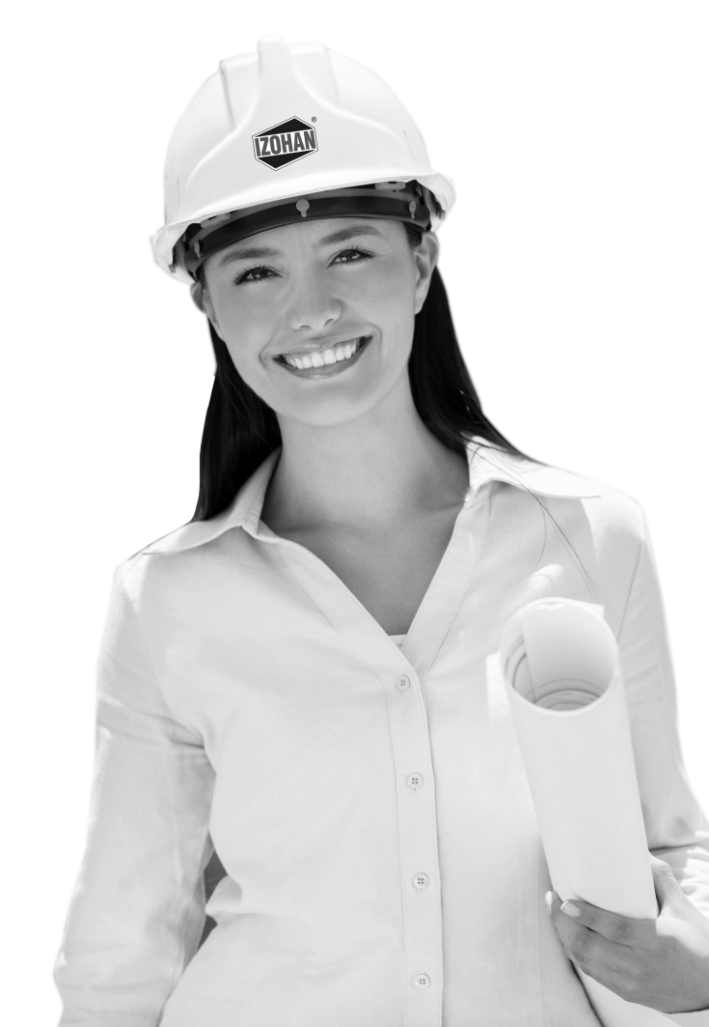 FILM    O NASZEJ FIRMIE
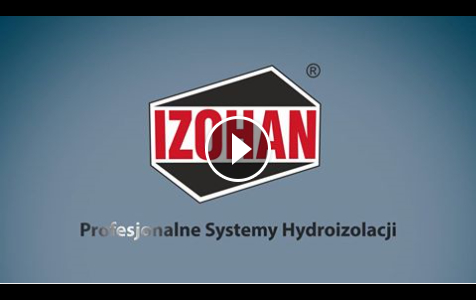 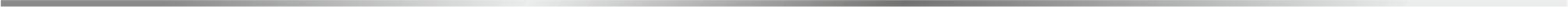 www.izohan.pl 
info@izohan.pl
Tel./fax. 58 781 45 85
IZOHAN sp. z o.o. 
ul. Łużycka 2,
81-963 Gdynia
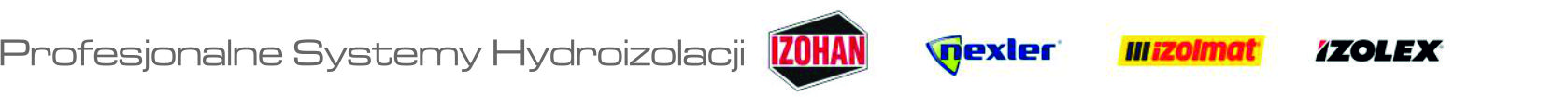 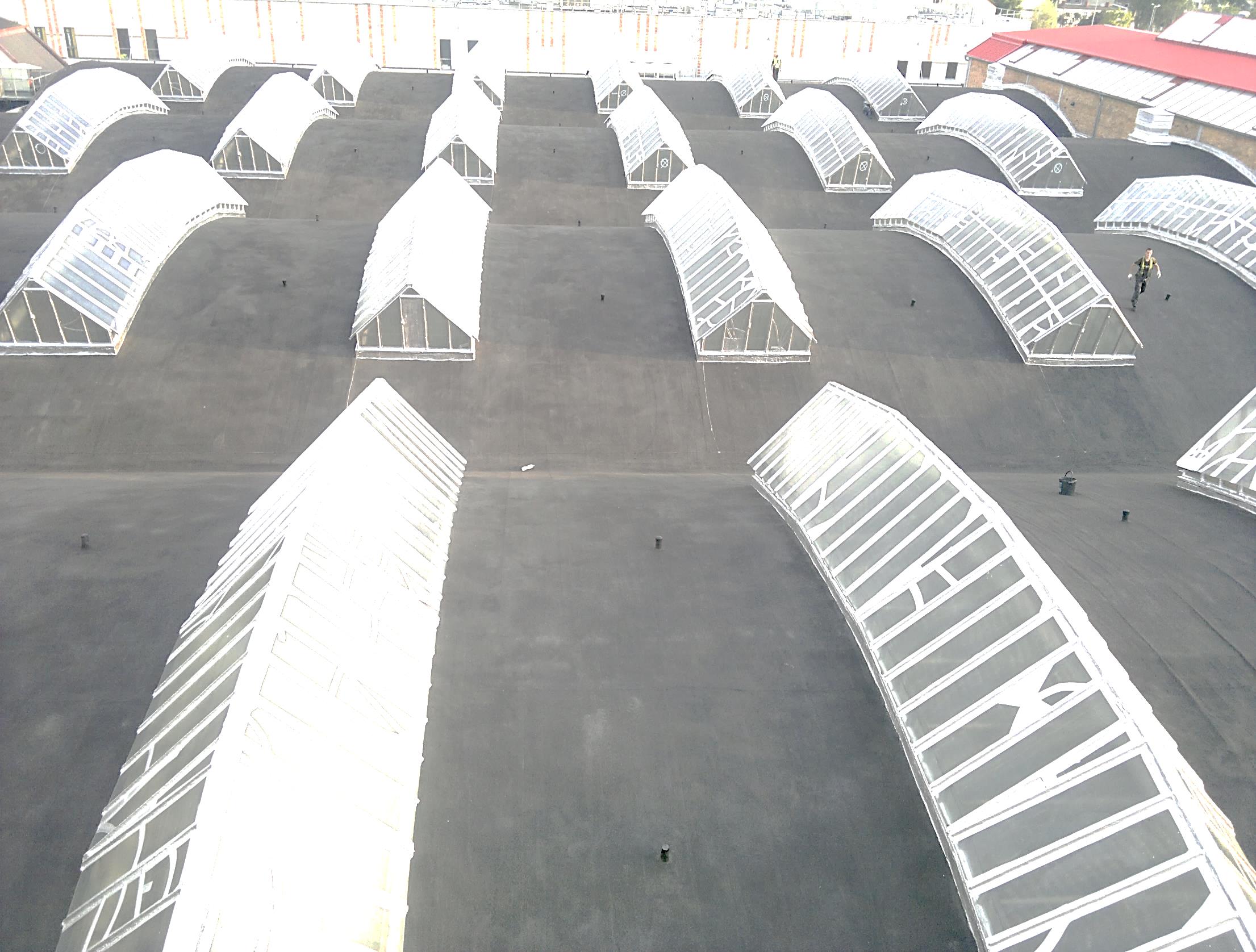 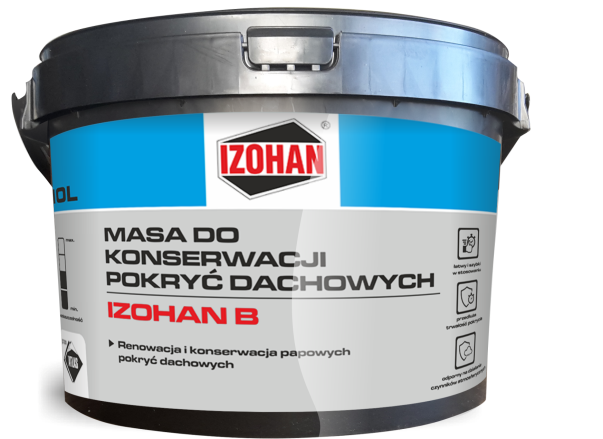 IZOHAN B
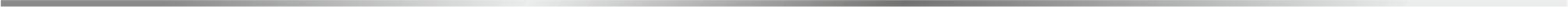 www.izohan.pl 
info@izohan.pl
Tel./fax. 58 781 45 85
IZOHAN sp. z o.o. 
ul. Łużycka 2,
81-963 Gdynia
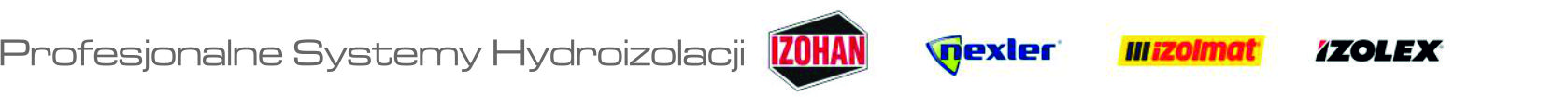 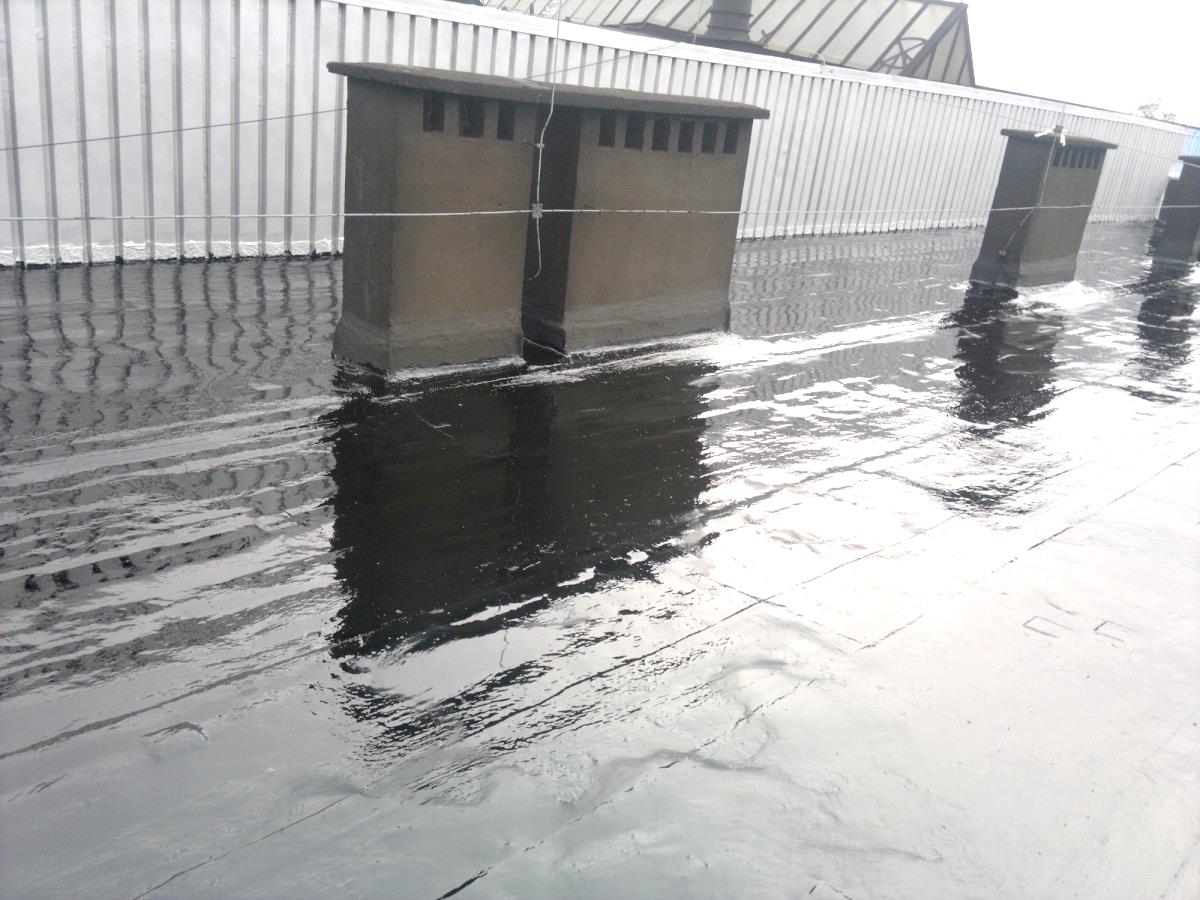 IZOHAN BRENOWACJA I KONSERWACJA 
POKRYCIA DACHOWEGO 
W SYSTEMIE 
ROZPUSZCZALNIKOWYM
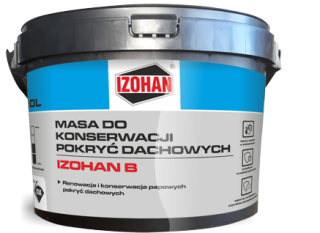 IZOHAN B
masa asfaltowo-żywiczna

Zużycie:
ok. 0,5 l/m2/warstwę

Opakowania: 
10 l, 20 l
►	Służy do renowacji i konserwacji pokryć 	dachowych.
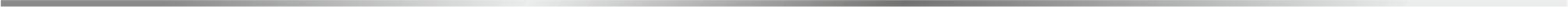 www.izohan.pl 
info@izohan.pl
Tel./fax. 58 781 45 85
IZOHAN sp. z o.o. 
ul. Łużycka 2,
81-963 Gdynia
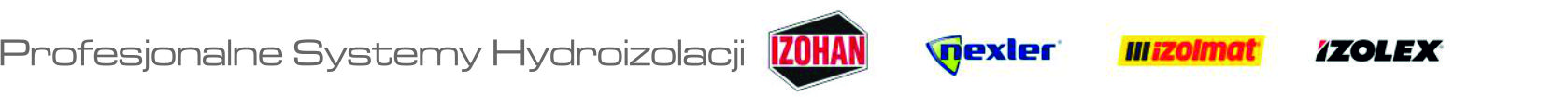 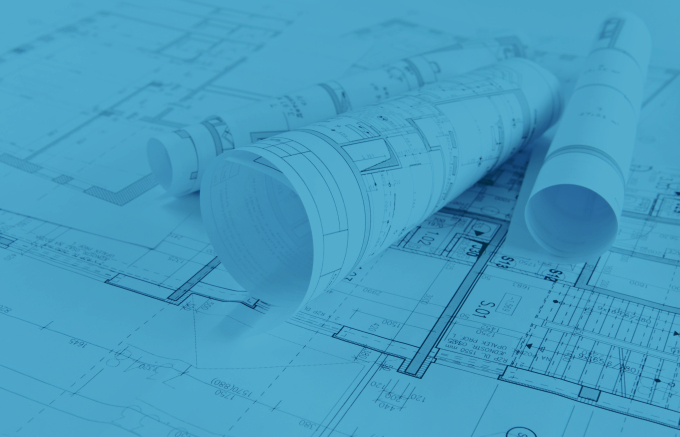 IZOHAN B
       WŁAŚCIWOŚCI
daje się nakładać pędzlem lub szczotką dekarską
regeneruje i konserwuje 
papy dachowe
wodochronny
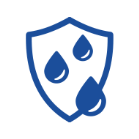 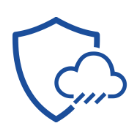 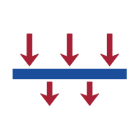 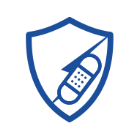 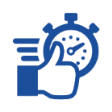 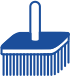 tworzy izolację
łatwy i szybki 
w stosowaniu
odporną na działanie czynników atmosferycznych
posiada doskonałe właściwości penetracji
gotowy do użycia
w głąb izolowanych powierzchni
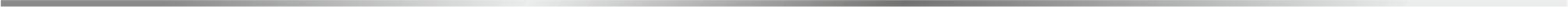 www.izohan.pl 
info@izohan.pl
Tel./fax. 58 781 45 85
IZOHAN sp. z o.o. 
ul. Łużycka 2,
81-963 Gdynia
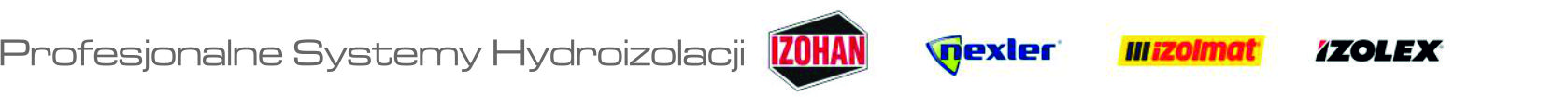 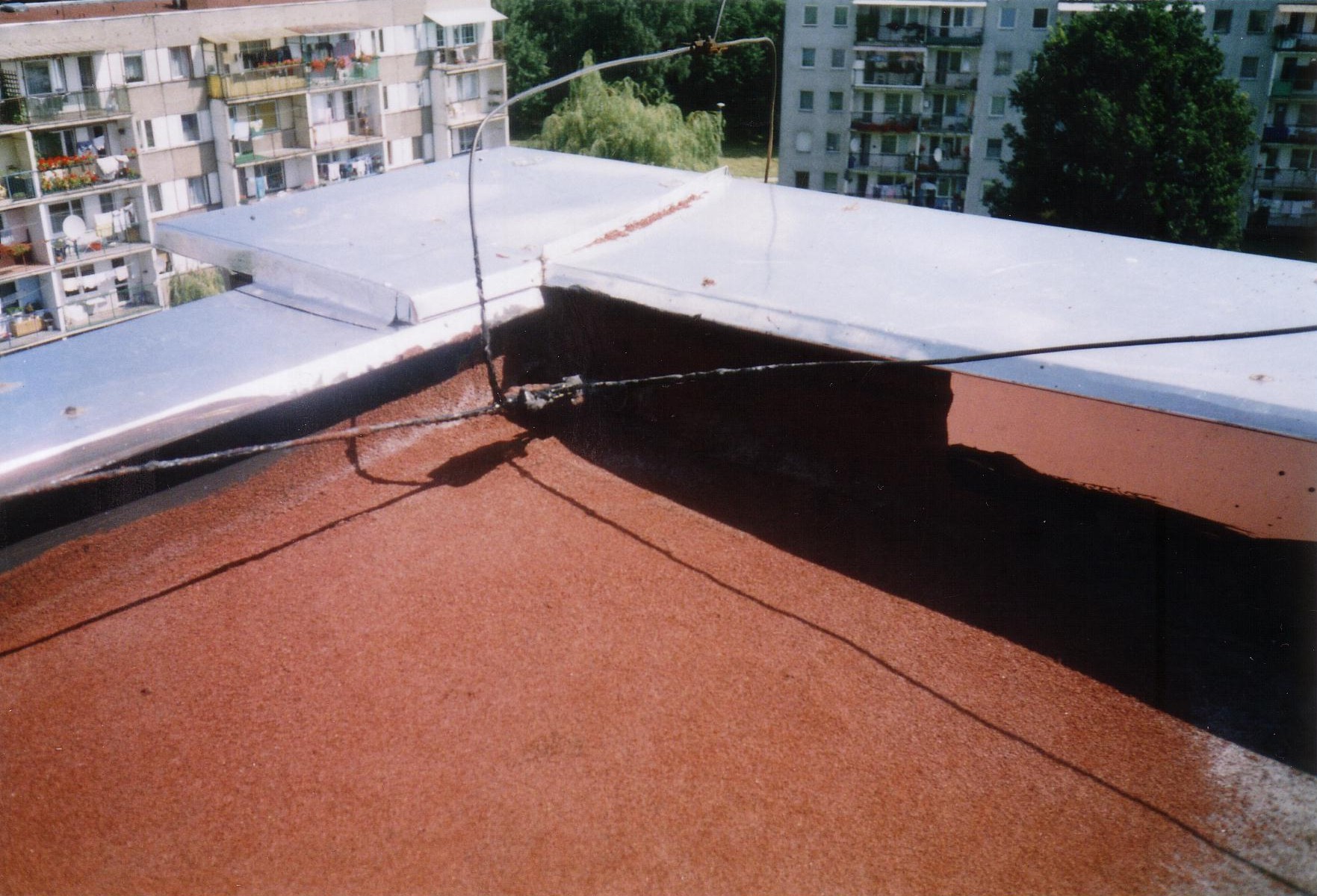 IZOHAN BRENOWACJA 
I KONSERWACJA 
POKRYCIA
DACHOWEGO
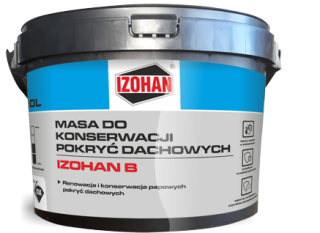 ZASTOSOWANIE:
ODTWARZANIE POSYPKI PAPOWEJ
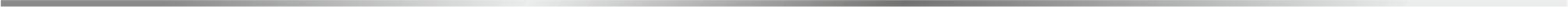 www.izohan.pl 
info@izohan.pl
Tel./fax. 58 781 45 85
IZOHAN sp. z o.o. 
ul. Łużycka 2,
81-963 Gdynia
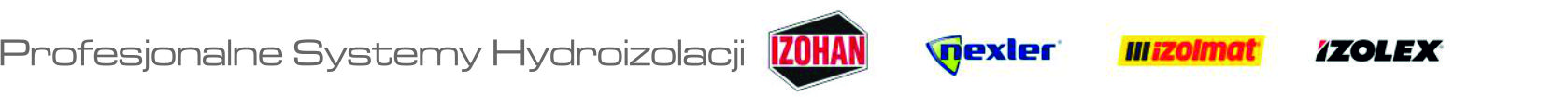 IZOHAN B       PARAMETRY TECHNICZNE
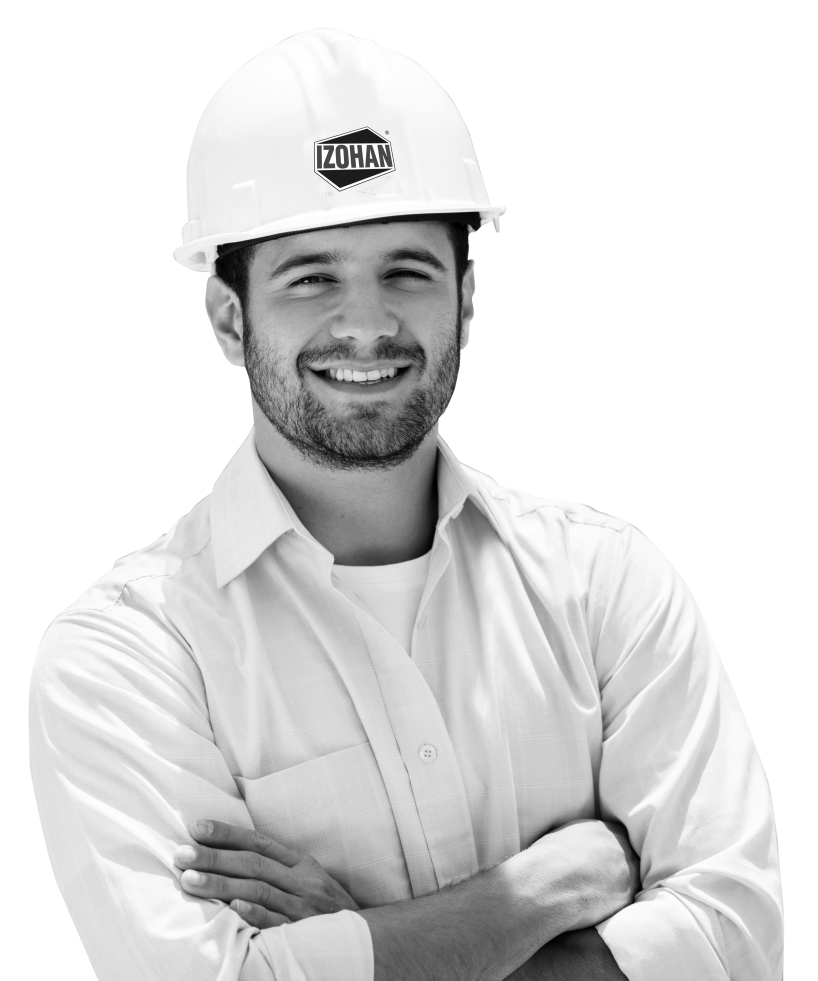 ►	ZUŻYCIE:  ok. 0,4–0,6 l/m² na warstwę

►	CZAS WYSYCHANIA:  ok. 24 godziny

►	SPŁYWNOŚĆ W TEMPERATURZE (60±2)°C
 	PRZY KĄCIE NACHYLENIA 45° W CZASIE 5 H:
	brak spływu

►	TEMPERATURA ZAPŁONU 
	WG PENSKY’EGO-MARTENSA:
	od  31°C do 40°C 

►	ZGODNOŚĆ Z NORMĄ:
	PN-B-24620:1998/Az 1:2004

►	ATEST HIGIENICZNY PZH:
	Nr 308/322/314/2017
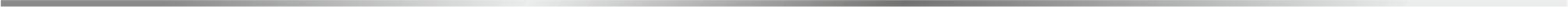 www.izohan.pl 
info@izohan.pl
Tel./fax. 58 781 45 85
IZOHAN sp. z o.o. 
ul. Łużycka 2,
81-963 Gdynia
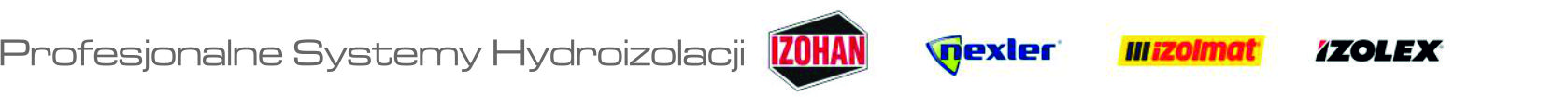 Zapraszamy do współpracy.
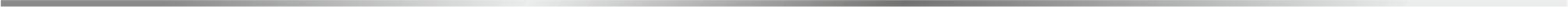 www.izohan.pl 
info@izohan.pl
Tel./fax. 58 781 45 85
IZOHAN sp. z o.o. 
ul. Łużycka 2,
81-963 Gdynia
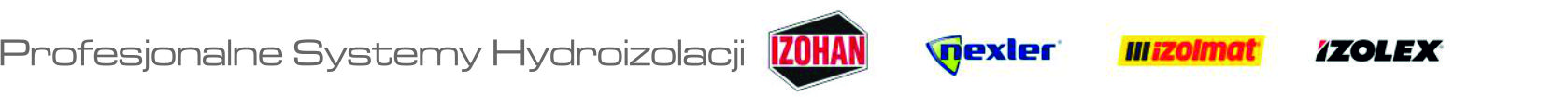